May 2023
802.11az Next Generation Positioning Awards
Date: 2023-05-16
Authors:
Slide 1
Jonathan Segev, Intel corporation
May 2023
Abstract
This presentation contains the list of awards for the P802.11az Next Generation Positioning project
Slide 2
Jonathan Segev, Intel corporation
May 2023
Equitable Evaluation of IEEE 802.11az-2022
We asked ChatGPT what its thoughts are on the new IEEE 802.11az Standard.
To get an unbiased opinion we fed ChatGPT with the Complete IEEE 802.11az-2022 standard.
You wouldn’t believe what we got....
Slide 3
Jonathan Segev, Intel corporation
May 2023
The 802.11az Shakespearian Sonnet
With AZ in the air, 
We navigate with flair, 
Indoor spaces large and small,
Our movement mapped one and all,
Gone are the days of getting lost, 
With AZ’s help, we pay no cost,
Our phones and devices guide our way, Leading us onwards, day by day.
In malls and airports, we move with ease,
Finding our way, is just a breeze,
Through the twists and turns of indoor spaces,
We move with grace and smiling faces. 
No longer do we wander aimlessly, 
Or ask for help from strangers, oh so shamelessly, 
For AZ is our trusty guide, 
Leading us through the indoors, far and wide.
So let us celebrate, this tech sensation, 
A new era of navigation, 
Where Wi-Fi is our salvation, 
AZ navigation a source of inspiration.
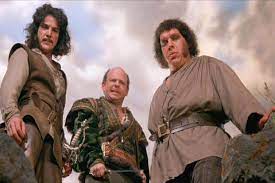 OK…we might have helped it a bit…
Created by ChatGPT…
Slide 4
Jonathan Segev, Intel corporation
May 2023
So how did we make sure Inigo will never be lost again?
Two new measurement sequences (SU and MU) with MIMO support
Two new waveforms for HE NDPs
A new Secured LTF concept
Passive Location/Hyperbolic navigation
A new unassociated security context establishment (PASN).
Two way reporting protocol with policy management
And more.
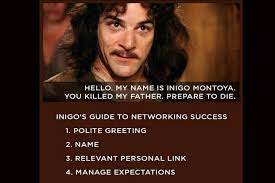 Slide 5
Jonathan Segev, Intel corporation
May 2023
WG Officer Awards
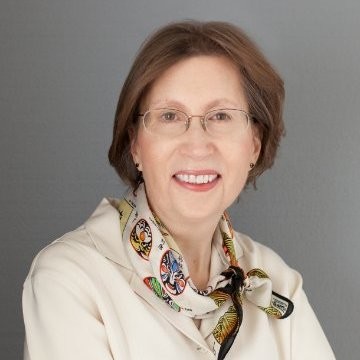 Dorothy Stanley
(802.11 Chair)
Thanks for the support, for accommodating the requests over the lifetime of the Task Group.
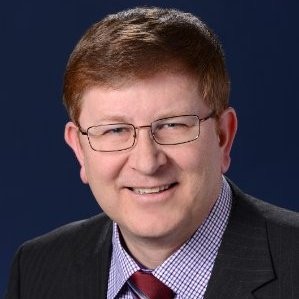 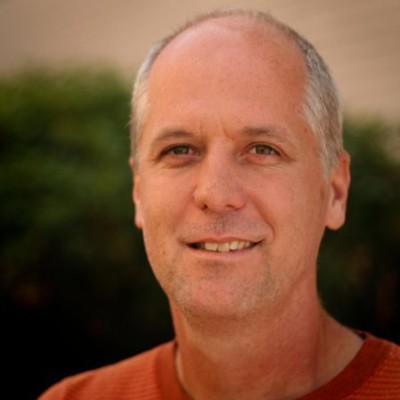 Robert Stacey
(802.11 Vice Chair)
Jon Rosdahl
(802.11 Vice Chair)
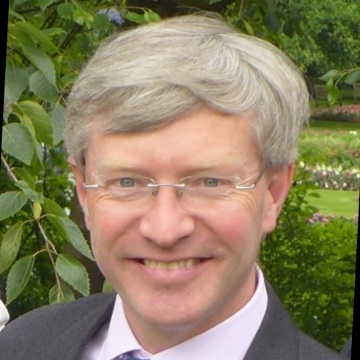 Stephen McCann
(Secretary)
Slide 6
Jonathan Segev, Intel corporation
May 2023
802.11az TG Officers
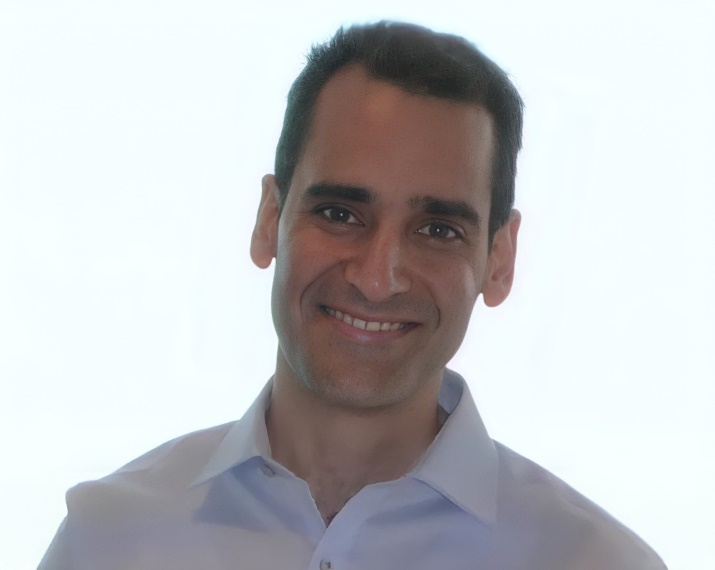 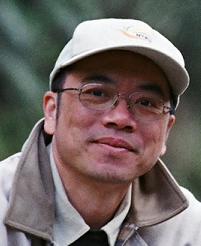 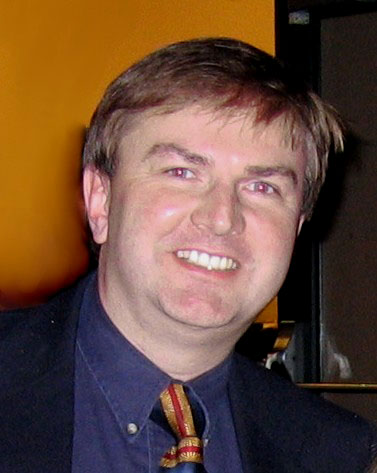 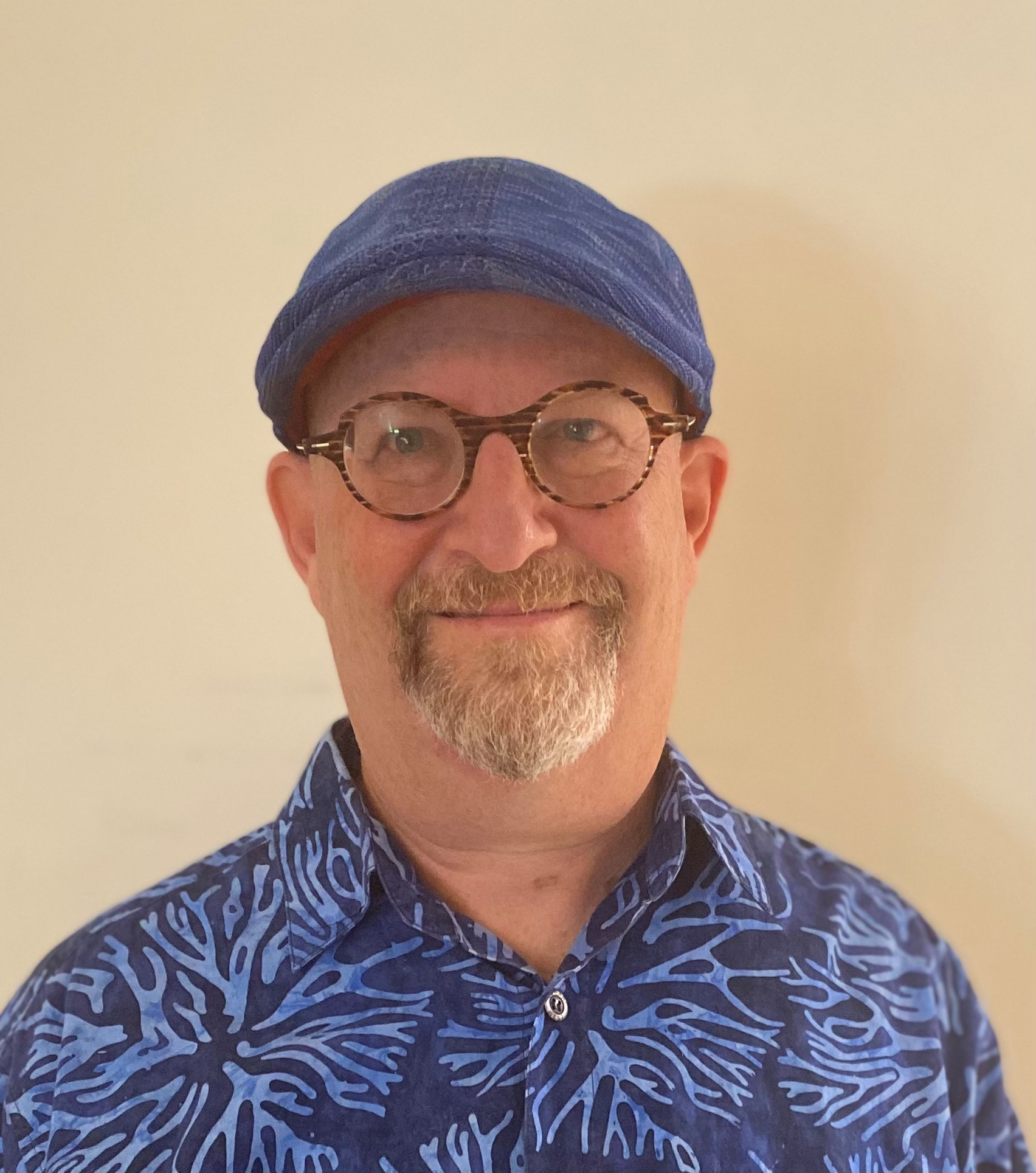 Assaf Kasher
(TG Vice Chair and 
Secretary)
Chao Chun Wang
(TG Editor)
Roy Want
(TG Editor)
Jonathan Segev
(TG Chair)
Thank you for your special contribution!!
Slide 7
Jonathan Segev, Intel corporation
May 2023
Major Contributions Received from:
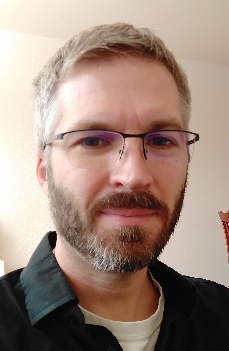 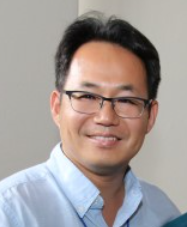 Christian 
Berger
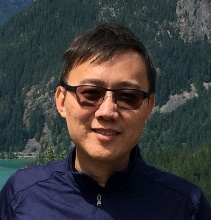 Yongho
Seok
Tianyu
Wu
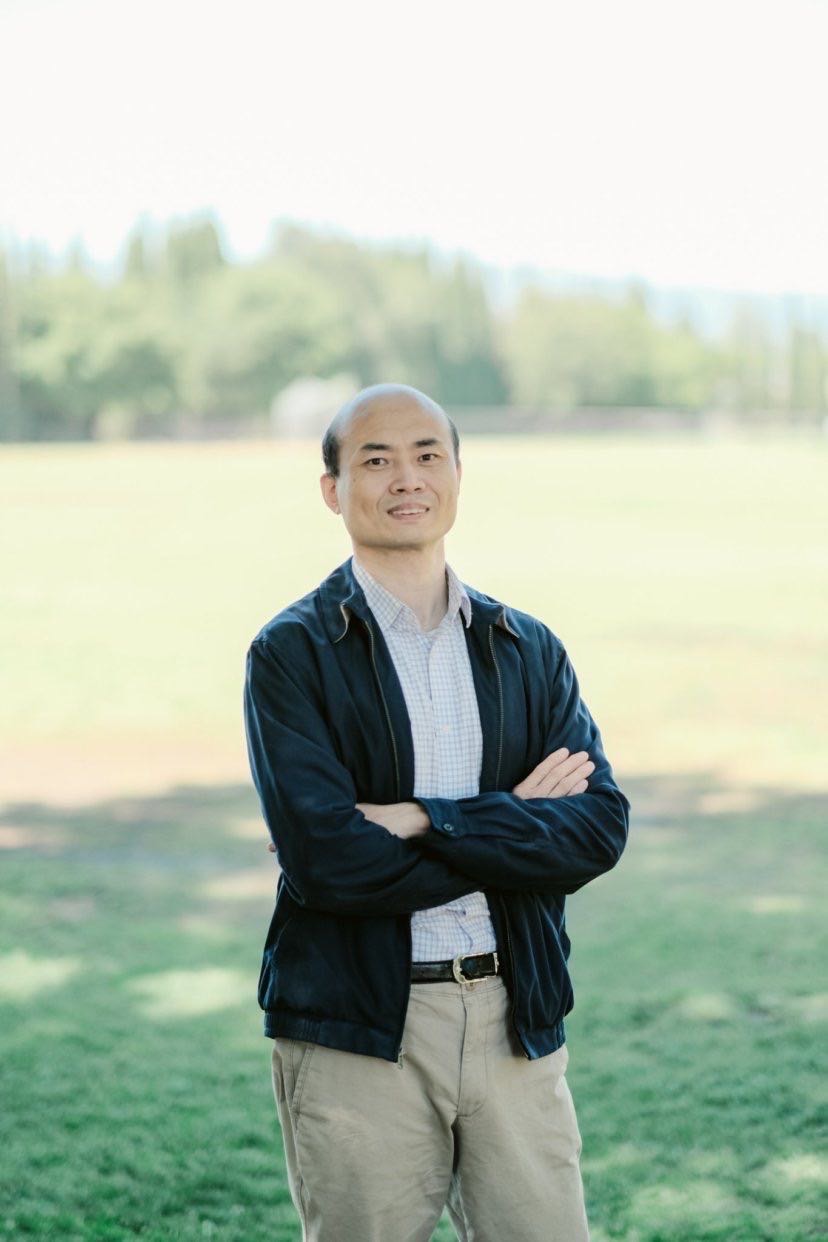 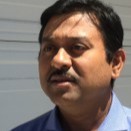 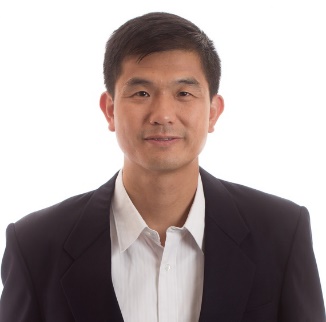 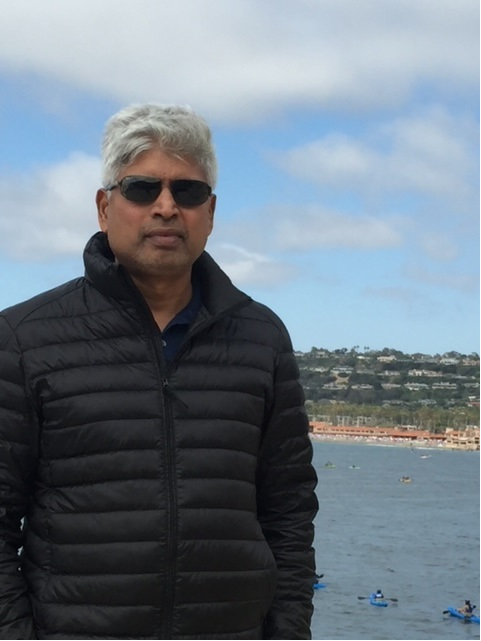 Feng
Jiang
Chittabrata
Ghosh
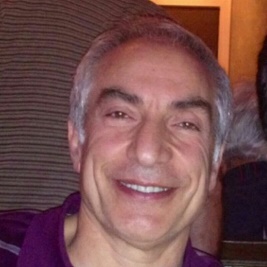 Qinghua 
Li
Ali 
Raissinia
Nehru 
Bhandaru
Slide 8
Jonathan Segev, Intel corporation
May 2023
Major Contributions Received from:
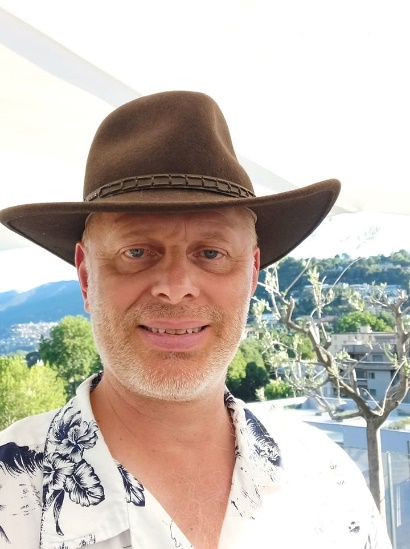 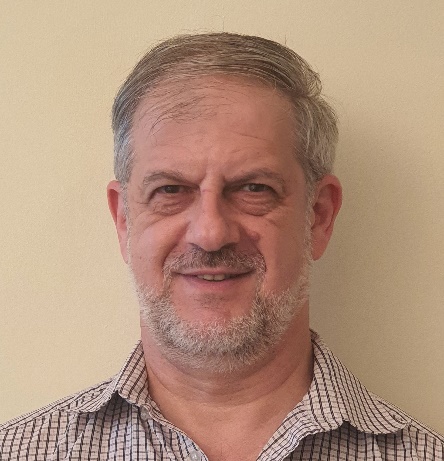 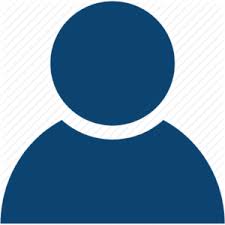 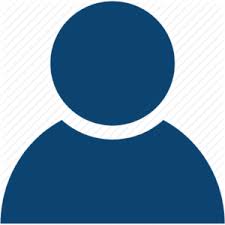 Dibakar 
Das
Erik
Lindskog
Liwen
Chu
Alecsander
Eitan
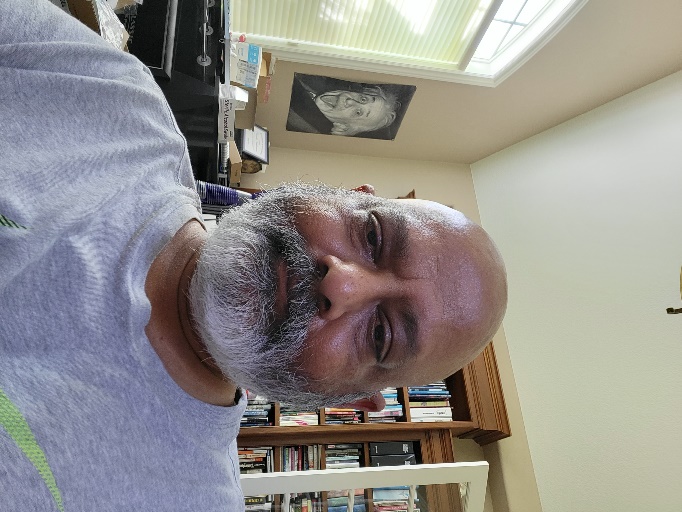 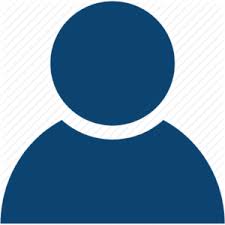 Girish
Madpuwar
Ganesh
Venkatesan
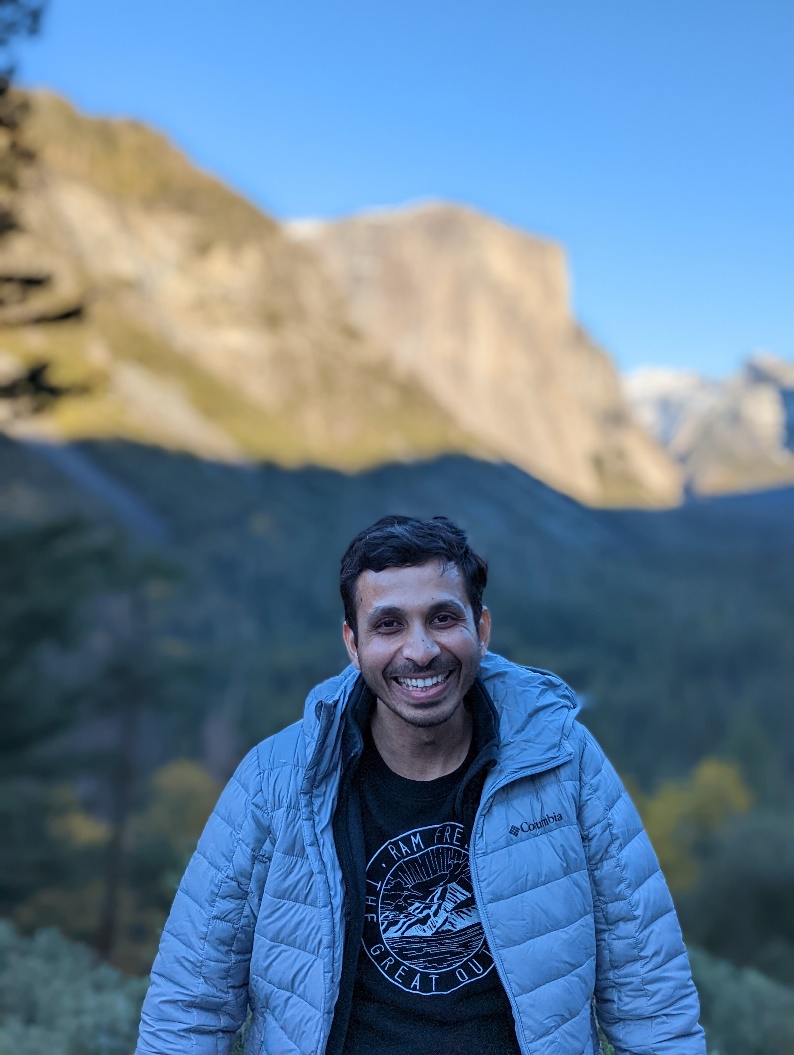 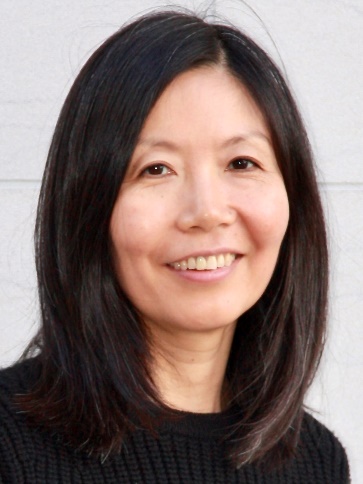 Niranjan 
Grandhe
Qi 
Wang
Slide 9
Jonathan Segev, Intel corporation
May 2023
…. and the rest of 802.11 WG
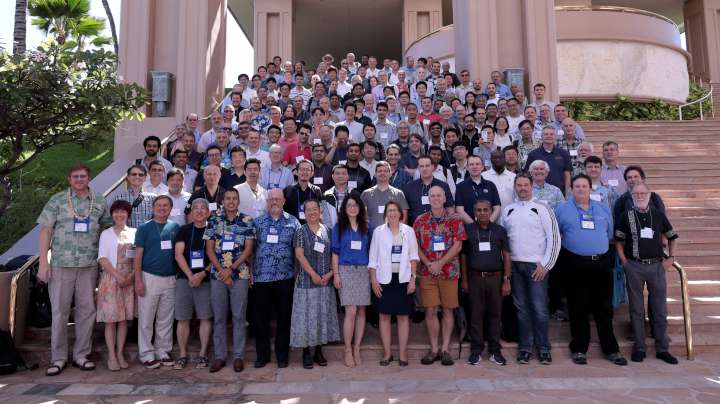 Slide 10
Jonathan Segev, Intel corporation
May 2023
And in the spirit of Inigo, Vizzini and Andre
So Long, Thanks for All the Fish…and see you in 11bk.
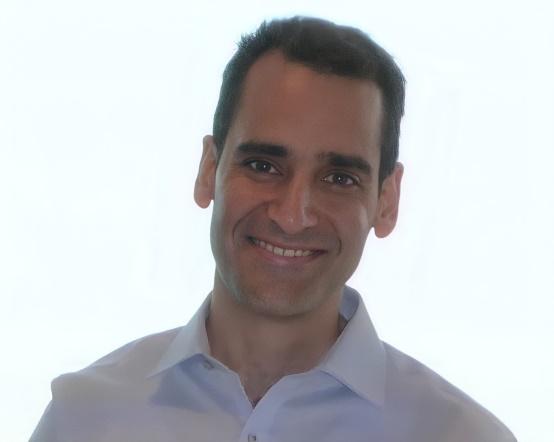 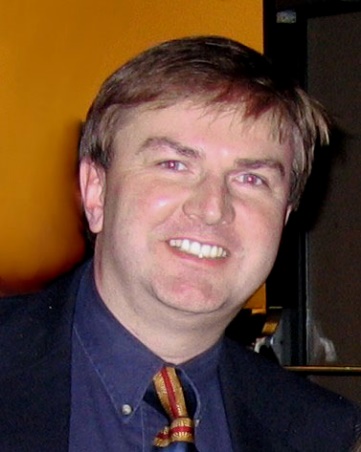 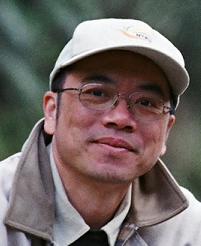 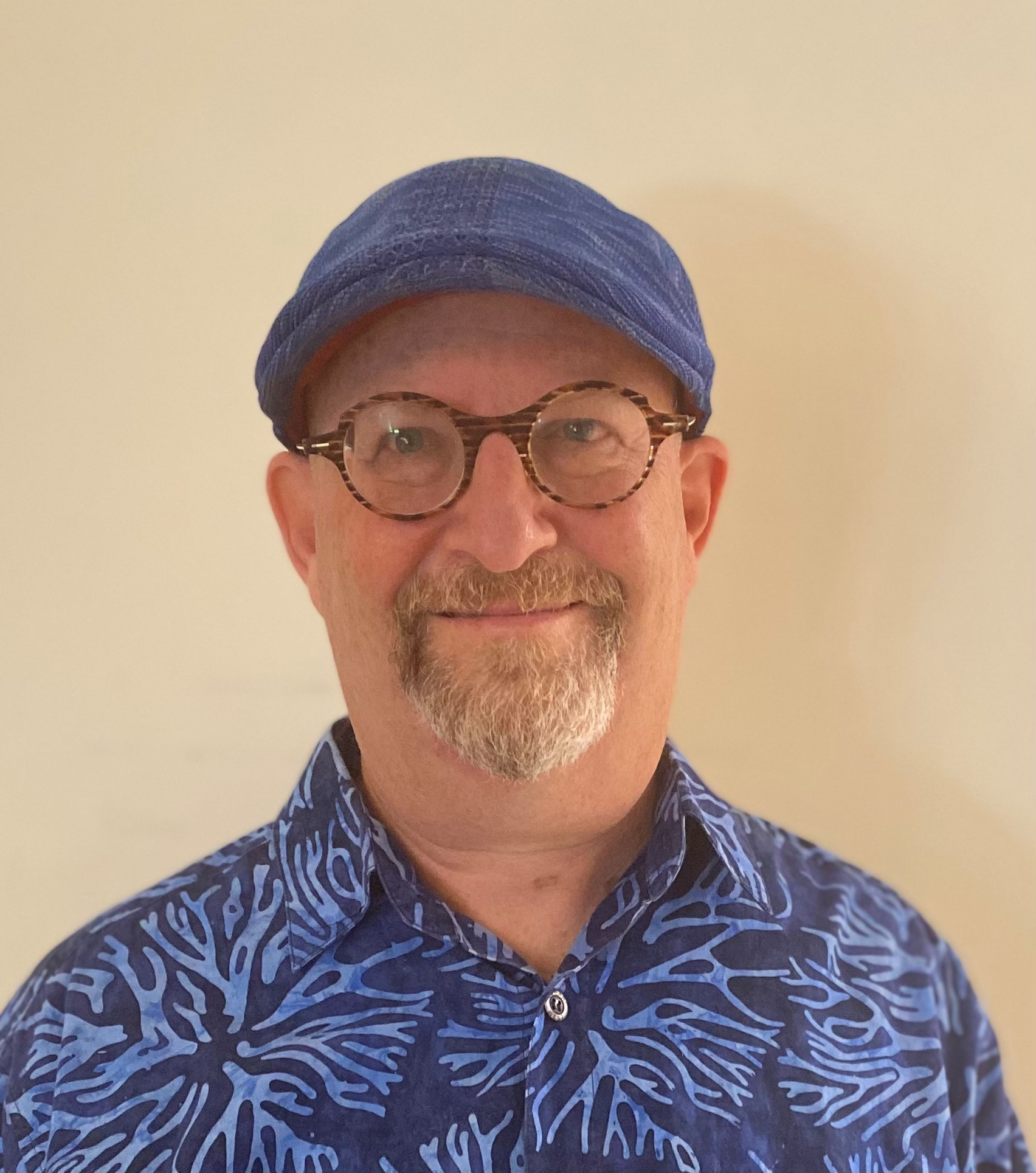 Slide 11
Jonathan Segev, Intel corporation
May 2023
References
Slide 12
Jonathan Segev, Intel corporation